6th grade STEM
Standard III Solar System
Lesson 1-The Story
6 minutes of terror
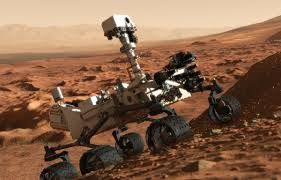 Lesson 2-Engineering
Nate Ball
Meet an Engineer
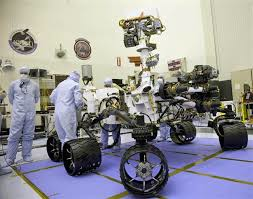 Lesson 3-What is the Science/Math/Technology I need to know?
Sending a message through space and receiving it.

How do we send a message through space?

How do we receive and translate it?
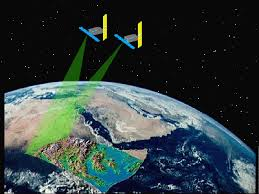 Lesson 4:  The Engineering Challenge
Rover Races
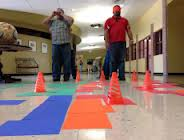